Stretch Reflex& Golgi Tendon Reflex
By :Dr. Salah Elmalik
Dept. of Physiology
Email: saelmalik@Ksu,Edu.sa Ext 71608
Neuropsychiatry Block
Chapter 55
Motor Functions of the Spinal  Cord, The cord Reflexes
(Guyton & Hall)
Reference book/Ganong review of
medical physiology
Objectives
By the end of this lecture students are  expected to:
Describe the components of stretch reflex  and its function
Describe the structure , innervations and function of the muscle spindle .
Explain the roles of alpha and gamma motor  neurons in the stretch reflex
Describe and explain muscle tone
Discuss the spinal and supraspinal regulation of stretch reflex
Describe the inverse stretch reflex and its function
What is a Stretch Reflex?
It is a reflex contraction of a muscle when it is moderately stretched
It is a monosynaptic reflex (also known as myotatic reflex)
It has two components:
dynamic stretch reflex (patellar-tendon or knee jerk reflex) 
static stretch ( muscle tone)
Pathway of Stretch Reflex(Reflex Arc)
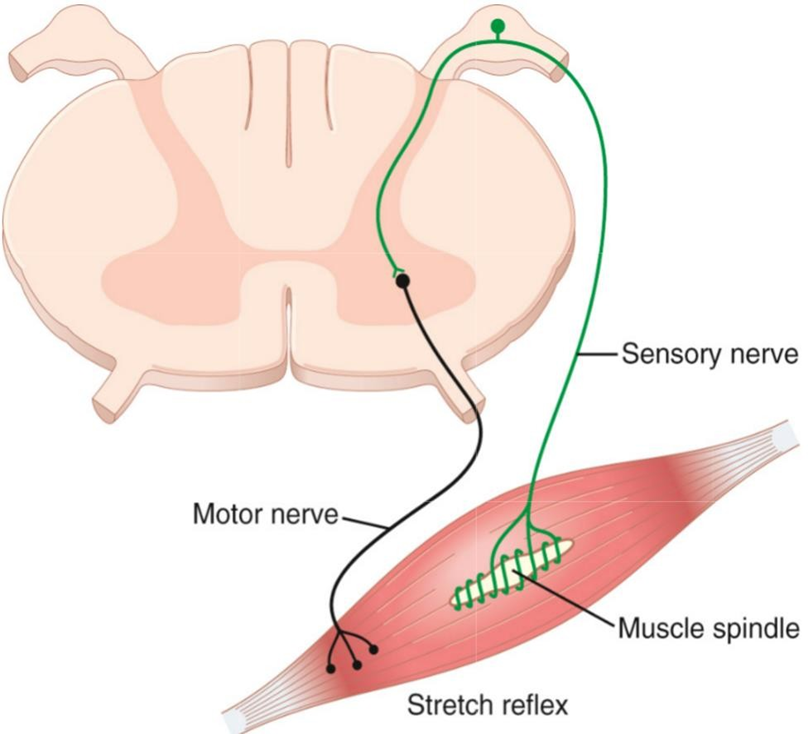 Sensory receptor (muscle  spindles)
Afferent neuron (fast-conducting Ia and (II)nerve fibers )

Integrating center (spinal  cord) AHC 
alpha motor neurons  synapse with the afferent sensory neurons in the spinal cord ( secrete glutamate) 

Efferent (motor) neurons  
alpha motor efferent  arise from alpha motor neurons  to  supply extrafusal muscle fibers  
Effector : extrafusal muscle fibers
Effect: Muscle contraction
-Aim: To maintain muscle length
Pathway of Stretch Reflex
Muscle Spindles-1
Is located in the fleshy part of  the muscle
Consists of 3-12 small intrafusal fibers within a capsule
Each intrafusal fiber has a central (non-contractile) area (receptor), and a contractile area on each side.
Intrafusal (spindle)
Capsule
muscle fibers
Extrafusal (“ordinary”)  muscle fibers
Contractile end  of intrafusal fiber
Alpha motor  neuron axon
Gamma motor  neuron axon
Non-contractile  central portion  of intrafusal fiber
Secondary (flower-  spray) endings of  afferent fibers (type II)
Primary (annulospiral)  endings of afferent  fibers (type Ia)
Amani El Amin
Muscle Spindle-2
There are 2 types of intrafusal muscle fibers:
1)Nuclear bag fibres;
Have a dilated  central   area   filled   with  nuclei. 
Are 1-3 of these fibres per spindle. 

2)Nuclear chain fibres;
Have nuclei which are arranged as a chain in the receptor area. 
Are 4-9 of these fibres per spindle.
Muscle Spindle-3
Sensory ( Afferent ) Innervation of the Muscle Spindle
A/The primary ( annulospiral ) ending;
Group Ia endings(17 micrometers in diameter) encircle receptor areas of nuclear bag fibers  mainly, but also nuclear chain fibres
Send sensory signals to the CNS at the highest conduction velocity  of 70 to 120 m/sec
Discharge most rapidly if the muscle is suddenly stretched (dynamic  response) and less rapidly (or not) during sustained stretch (static response) 
Measures  the rate & or velocity of change -
in muscle length  .
Sensory ( Afferent ) Innervation of the Muscle Spindle-2
B/ Secondary ( Flower-spray ) Afferents
Group II fibers ( 8 micrometers in diameter), innervate ONLY  the nuclear chain receptor
Discharge at an increased rate throughout the period during which the  muscle is being stretched , directly proportion to the degree of stretch (measure only muscle length , Static Response).
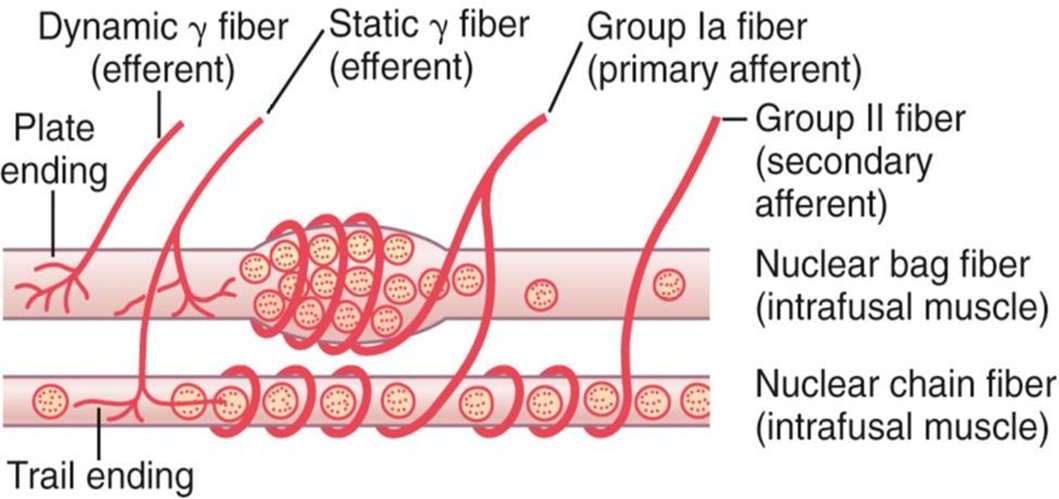 Efferent Innervation of Muscle Spindle
Gamma (γ) efferent endings terminate  on the peripheral contractile parts of  the intrafusal muscle fibres as:

Plate endings: end mainly on the nuclear  bag fibres (called dynamic gamma  efferent)

Trail endings: end mainly on nuclear chain  fibres ( called static gamma efferent)

The function of γ- motor neurons is to  regulate the sensitivity of the  intrafusal muscle fibers, but HOW?
Efferent Innervation of Muscle Spindle-2
They adjust  ms spindle sensitivity
↑ γ-MNs cause contraction of the peripheral parts of intrafusal fibers → stretch of central parts of ms spindle → ↑es the sensitivity of the ms spindle to stretch i.e. ms spindle needs a small amount of passive stretch to be stimulated
How Are Muscle Spindles Stimulated?-1
1. Passive stretch of the whole muscle:
It causes stretch of the muscle spindle which lies parallel to muscle fibers.
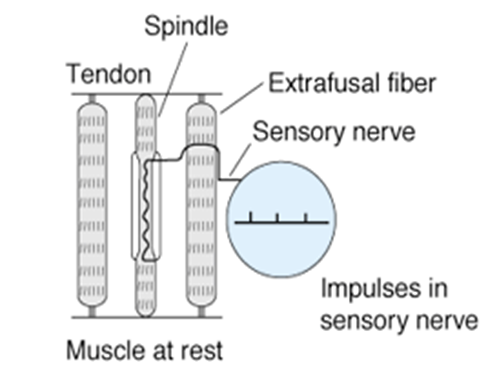 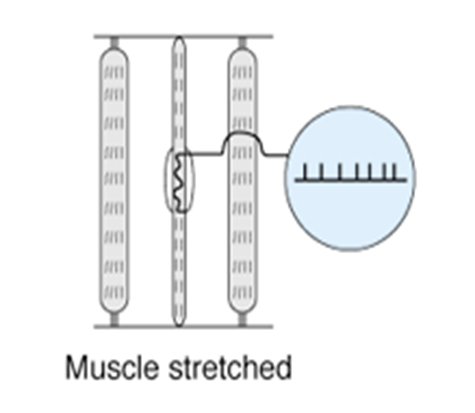 How Are Muscle Spindles Stimulated?-2
2)Activation of the γ-MNs:
By supraspinal centers 
It causes contraction of the peripheral part the intrafusal fibres→ stretch of receptor area
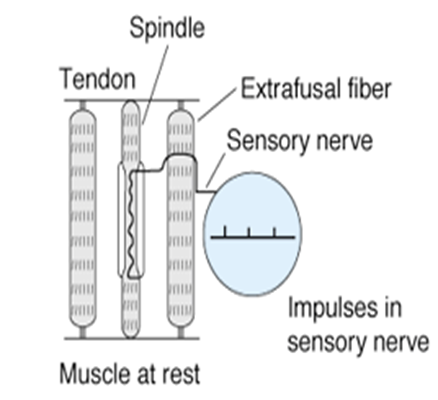 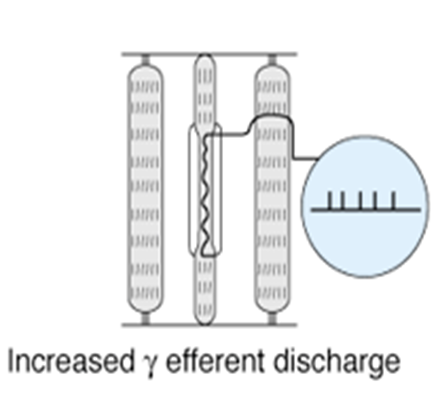 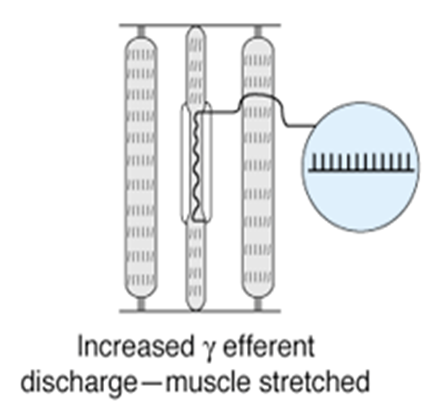 How Are Muscle Spindles Stimulated?-3
3).Co-activation of α- and γ- Motor Neurons:
Signals from the motor cortex to the alpha motor neurons, mostly transmitted to the gamma motor neurons simultaneously, an effect called coactivation

What is the significance of this coactivation?
Is to keep the length of the central of reception portion of the muscle constant
Oppose sudden changes in muscle length
Extrafusal  skeletal  muscle fiber
Intrafusal
Muscle spindle fiber
Contractile end
Spinal cord
Afferent input from sensory endings of muscle spindle fiber  Alpha motor neuron output to regular skeletal-muscle fiber
Stretch reflex pathway (Arc)
γ-motorneuron output to the contractile end of spindle fiber
Descending pathways cAoma-nai Ecl Atmiivn ate α- and γ- motor neurons ???
Dynamic stretch reflex
Sudden (phasic ) rapid stretch of a muscle causes synchronous strong burst of excitatory discharges in annulospiral  afferents to the alpha motor neuron 
This causes the latter to send strong motor excitatory impulses to extrafusal fibers 
Causing sudden , jerky ( brief) muscle contraction 
       ( jerky movement)
As the muscle shortens  the spindle becomes lax
       and ceases to discharge  no more stimulation of alpha motor neuron  no more excitatory impulses from alpha motor neuron to the extrafusal fibers  muscle relaxes 
This is the basis of Tendon Jerks ( dynamic stretch reflexes ) .
Types of Responses of Ms spindle to Stretch
(Types of Stretch Reflex)
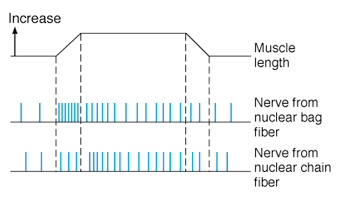 Dynamic response
Nuclear bag (1ry)
Basal discharge
Nuclear chain (1ry  & 2ry  endings
Static  response
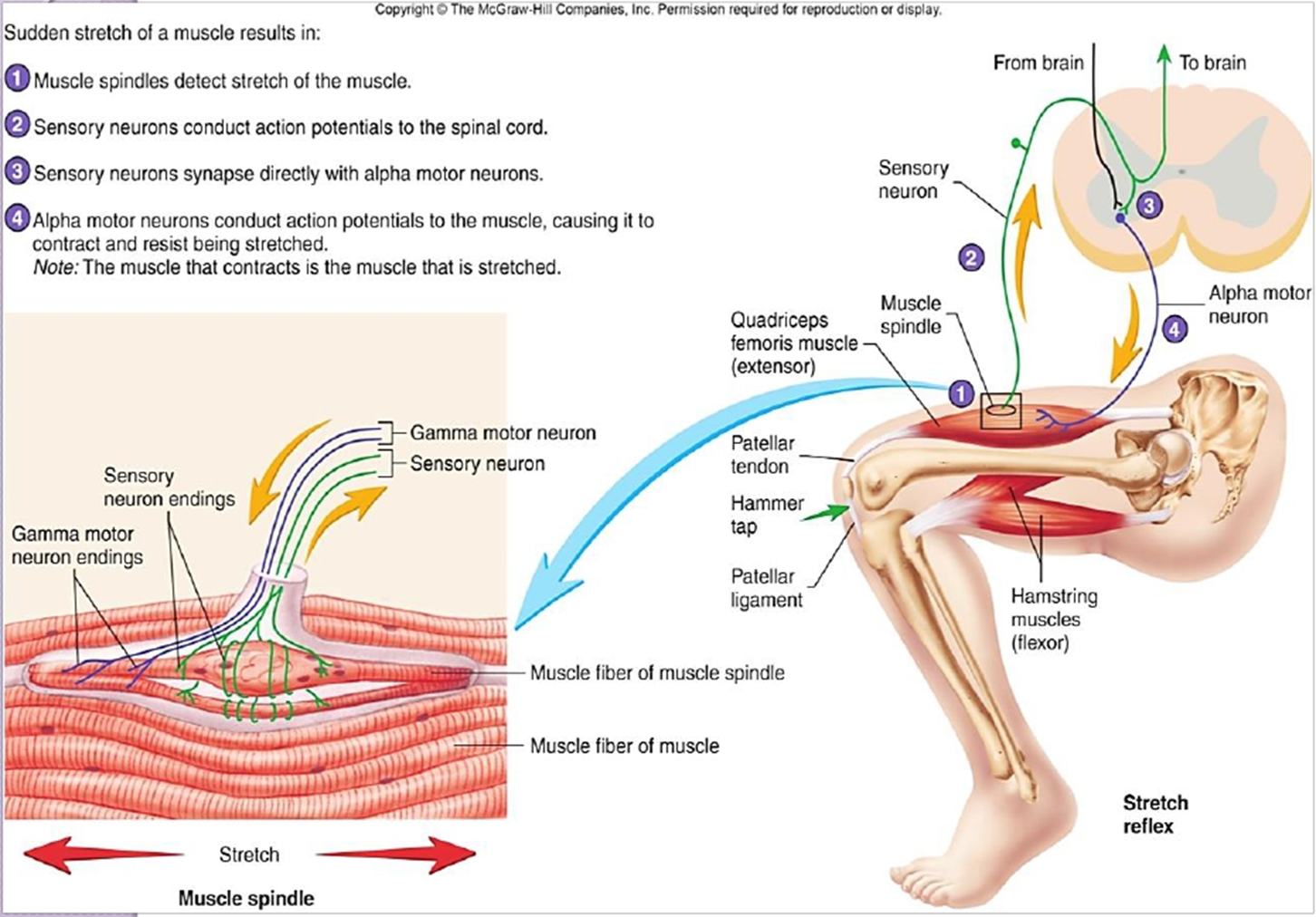 Static stretch reflex
Maintained ( tonic ) stretch of muscle  
Impulses from muscle spindle travel through spindle afferents (mainly along secondary ending) to alpha motor neuron , stimulating it to produce muscle contraction
Causing  sustained ( continuous ) contraction of the muscle as long as it is stretched  
The Static Stretch Reflex is the basis of  muscle tone which is defined clinically as resistance to muscle stretch
Types of Responses of Ms spindle to Stretch
(Types of Stretch Reflex)
Muscle Tone
Is defined as a state  of continuous partial contraction of skeletal ms during rest.
It is present in all skeletal ms but specially in the antigravity msmuscle (extensors of LL, back, neck, flexor of UL, muscle of abdominal wall and elevator of mandible )
Functions of Muscle Tone
A)Postural control
b) Help in heat production and maintain of body temperature
c) It helps both the venous return & lymph flow
d) Keeps viscera in position
Functions of stretch Reflex
They function to oppose sudden changes in  muscle length
They help maintain a normal posture
Damping or smoothing of muscle contraction
Generation of muscle tone
Damping or Smoothing Function of Stretch Reflex
Stretch reflex prevents oscillations or jerkiness of body movements
Motor signals from the motor areas are transmitted to the ms in an unsmooth form (↑ for few Sec and ↓ for another Sec)
This causes irregularities or oscillations of movements
The signals discharged from the ms spindles cause partial activity of αMNs of the ms
So, the motor signals find αMNs in state of partial activity, so they cause continuous activation of them → cause smooth ms contraction
Static stretch reflex
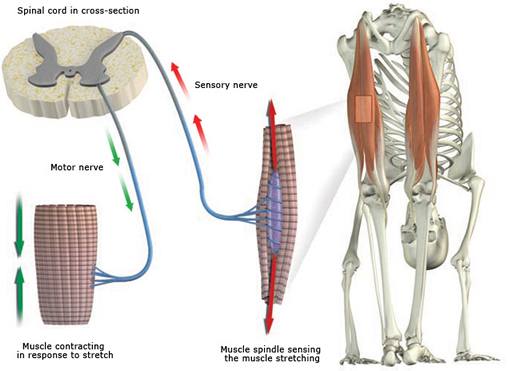 AHCs
1ry and 2 ry endings
Alpha MNs
Nuclear chain
maintained stretch e.g. gravity
Clinical application of stretch reflex: Knee Jerk Reflex
Contraction of the muscle being stretched (quadriceps)
Reciprocal inhibition of the antagonistic muscle  (hamstring) through reciprocal innervation
inhibitory
Knee Jerk Reflex & Reciprocal Inhibition
Antagonistic muscle  is inhibited
Significance of reciprocal Inhibition:
Vital in coordinating body movements
Amani El Amin
What is the Clinical Significance of Tendon Reflexes ?
They are carried out clinically to test the integrity of  reflex arc.
A-reflexia	or hypo-reflexia (hypo-tonia) indicates that the  reflex arc is interrupted at one of its components by:
Lesions of lower motor neuron e.g. poliomyelitis
Peripheral nerve lesions e.g. peripheral neuropathy
Neuromuscular junction disorder e.g. myasthenia  gravis
Primary muscle disorder e.g. myopathy
Hyper-reflexia (hyper-tonia): exaggerated deep reflexes.
Upper motor neuron lesion.
Anxiety
Supraspinal control of Stretch Reflex-2
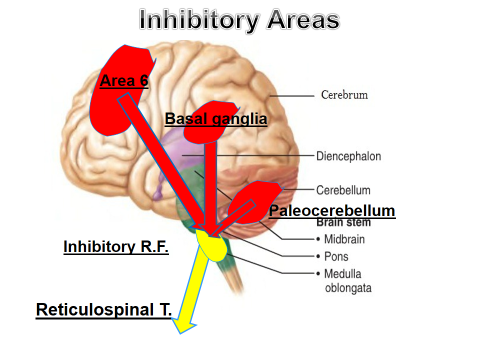 Factors that Influence Stretch Reflex
Golgi Tendon Reflex (Inverse Stretch Reflex)
It is a reflex in which there is a reflex relaxation (or lengthening) of a muscles in response to excessive stretch or contraction of that muscles.
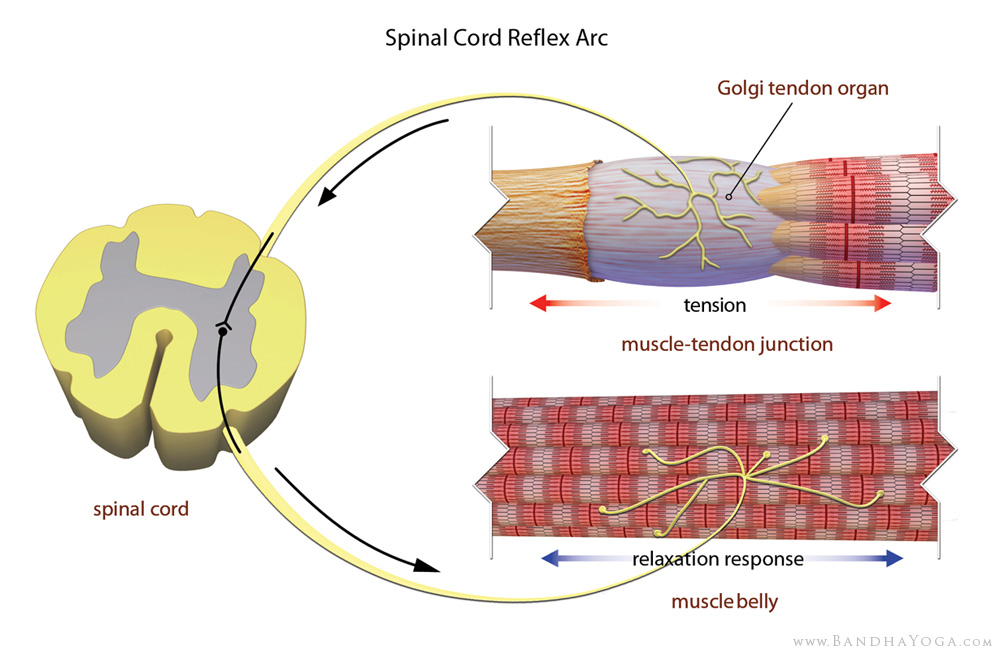 Inverse Stretch Reflex
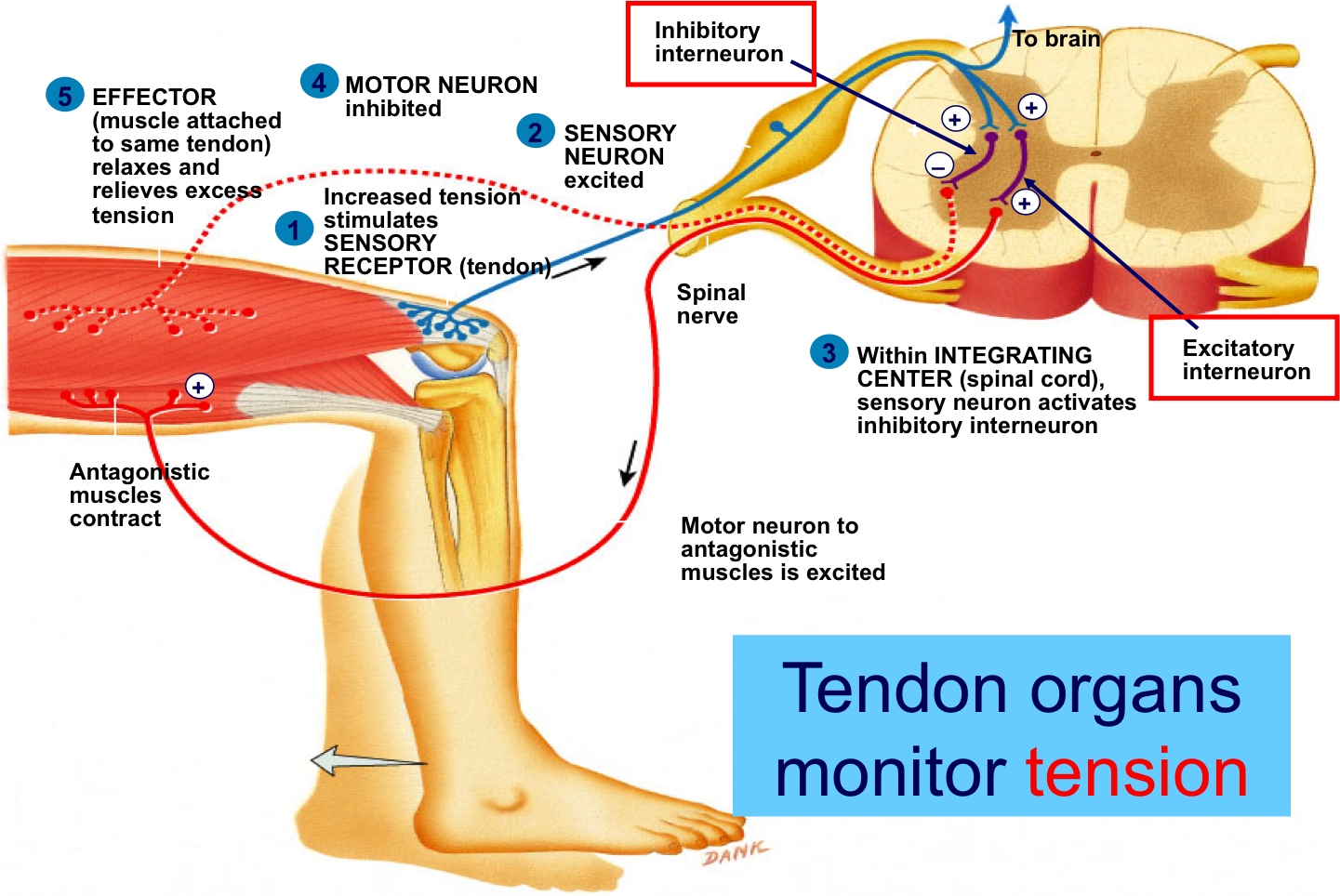 Inverse Stretch Reflex-2
Neural pathway:
Stimulus: ↑ed muscle tension by;
Overstretch or 
Severe contraction 
Receptors: Golgi tendon organs
1) Site: 
 tendons of skeletal ms in series with ms fibers 
2) Structure: 
Are encapsulated sensory receptor 
6-20 elastic fibers 
3) Innervations: 
Type Ib afferent fibres
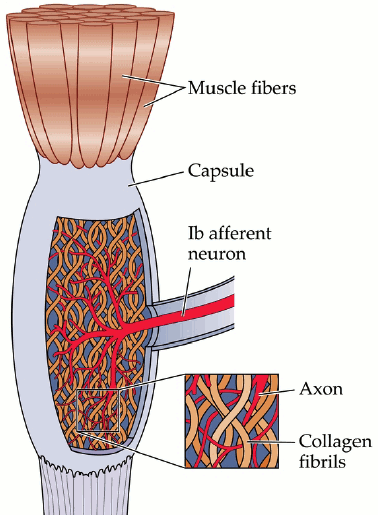 Golgi Tendon Organs (GTOs)
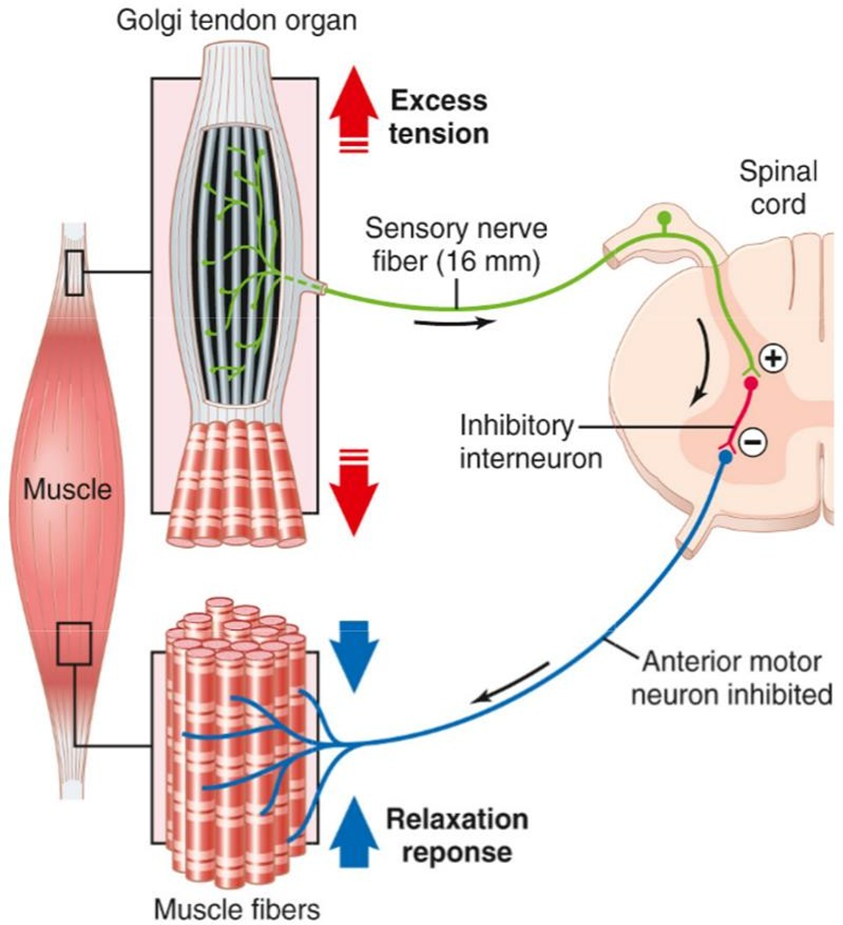 Receptors: GTOs
Stimulated by ↑ed muscle tension caused by passive overstretch or active contraction of the muscle
Afferents:
Ib fibers
Center (spinal cord) :
a)inhibitory interneurons→ inhibit the α-MNs supplying the same muscle
b)excitatory interneurons→ excite the α-MNs supplying the antagonistic muscle
Response:
Relaxation of the same muscle 
Contraction of antagonistic group of muscles.
Significance
This reflex protects muscle from rupture & tendon from avulsion and tear.
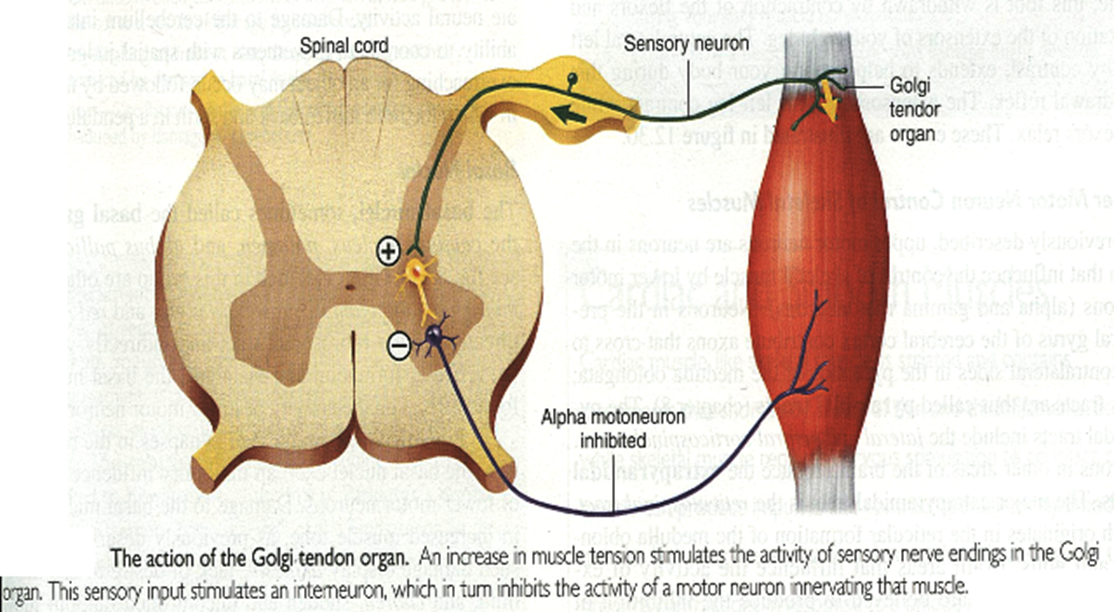 Comparison Between Stretch & Inverse Reflexes-1
Comparison Between Stretch & Inverse Reflexes-2
THANK YOU